.
Департамент социальной политики
Лучшие практики СО НКО
Общественная организация 
Татарская национально
-культурная автономия 
г. Нижневартовска "Мирас"
проект: Интерактивный музей Тетрадь из Моабита. 
Последний подвиг Мусы Джалиля
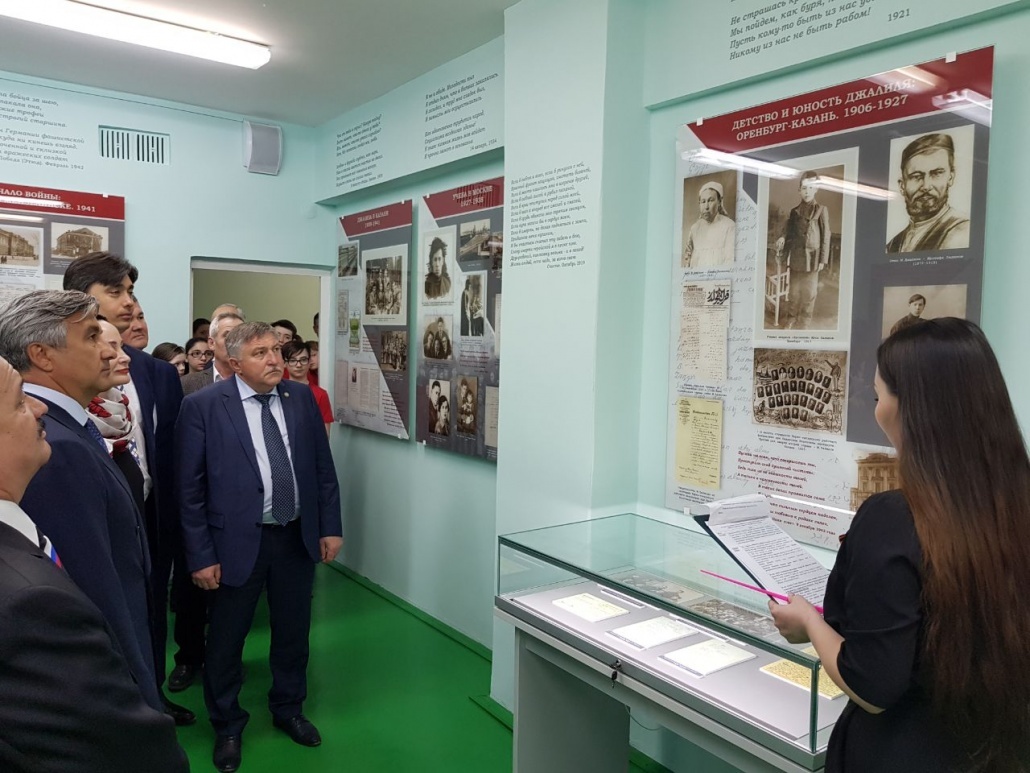 Размер гранта 500 000,00 "
Cофинансирование1 932 360,00 "
Проектная мощность музея-10.000 человек в год.
Социальные проекты,
 реализуемые ООО «Мирас»,
 посвящены обеспечению межнационального согласия в городе, развитию национальной культуры, сохранению духовного наследия, укреплению мира и согласия между народами.
.
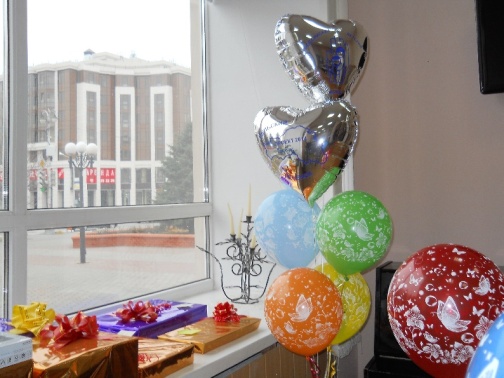 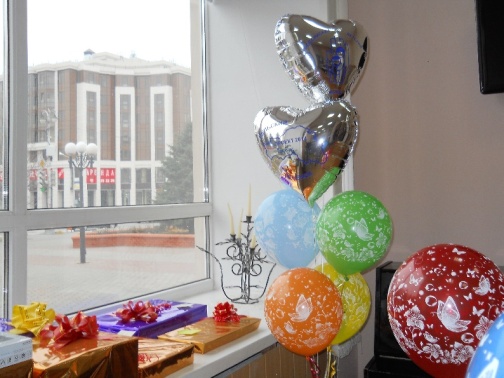